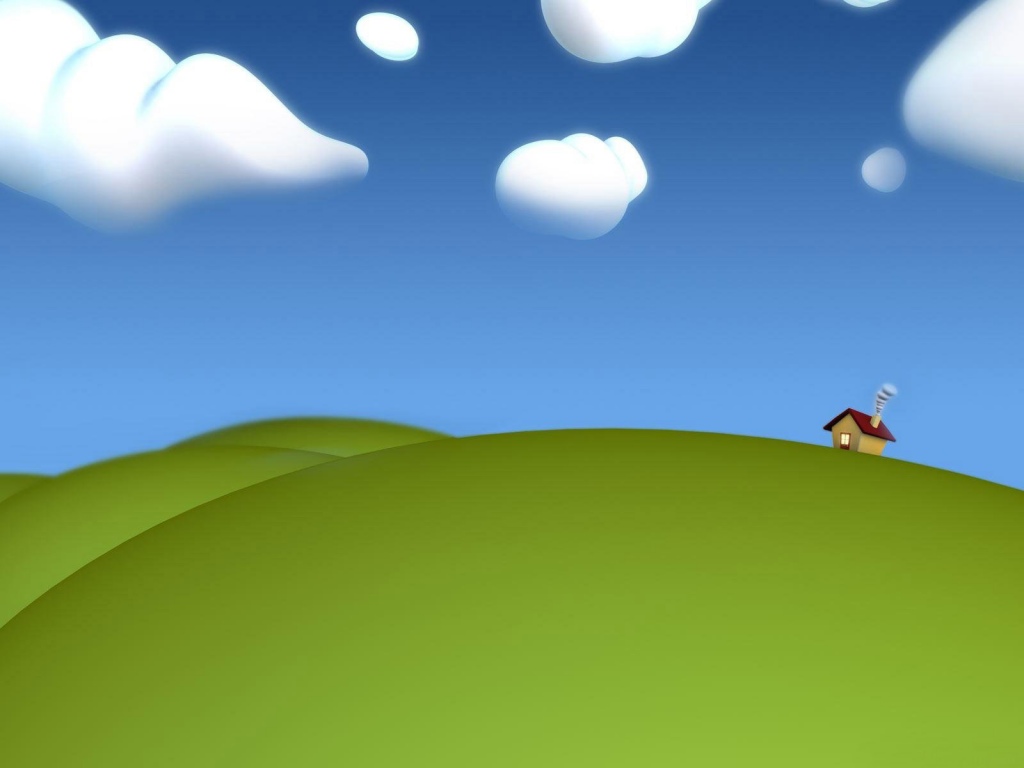 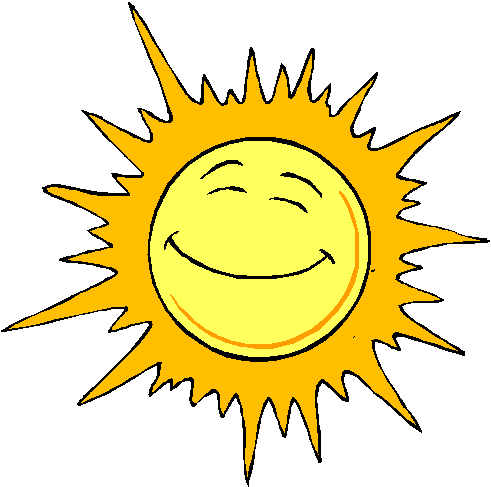 Good morning!
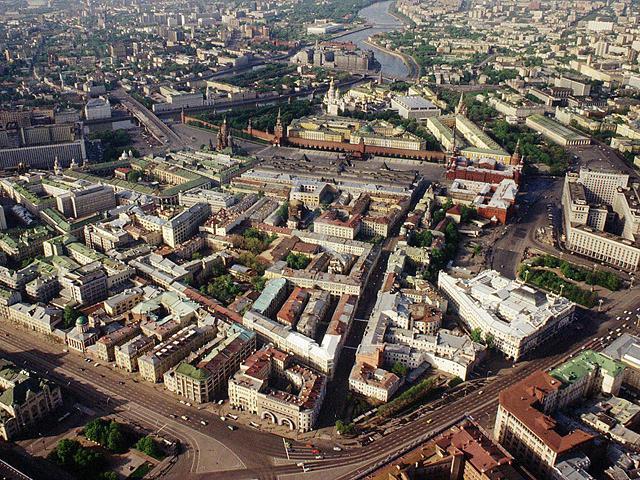 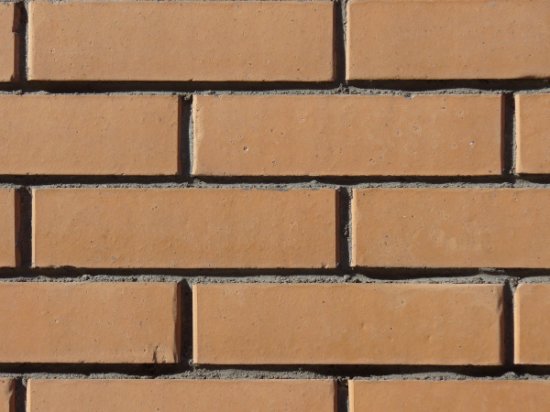 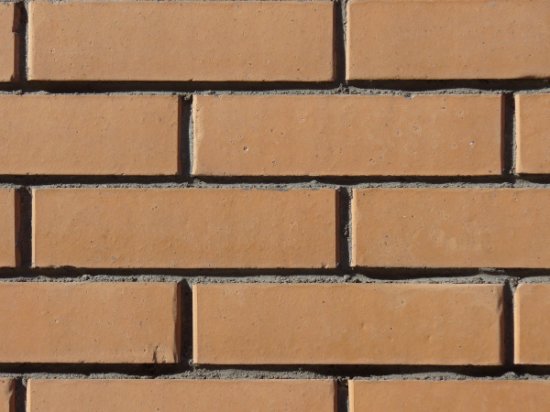 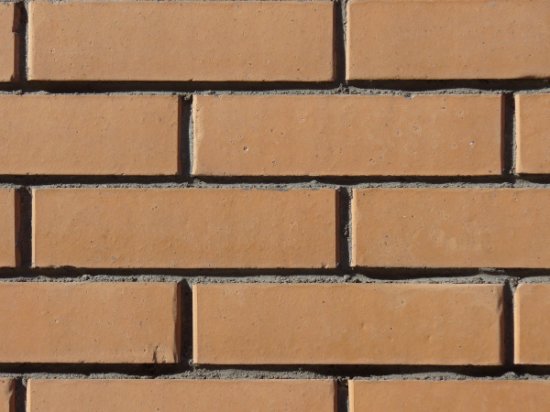 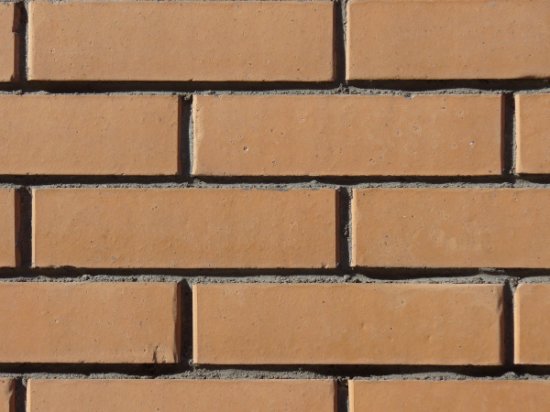 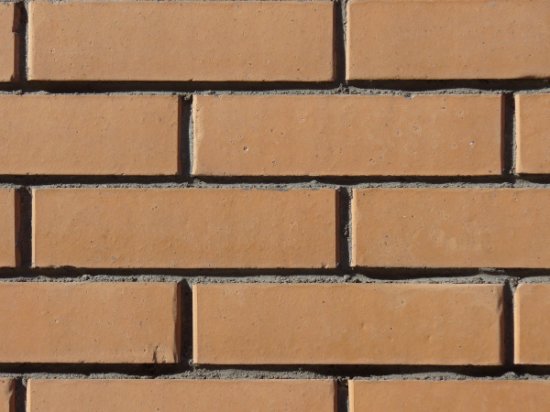 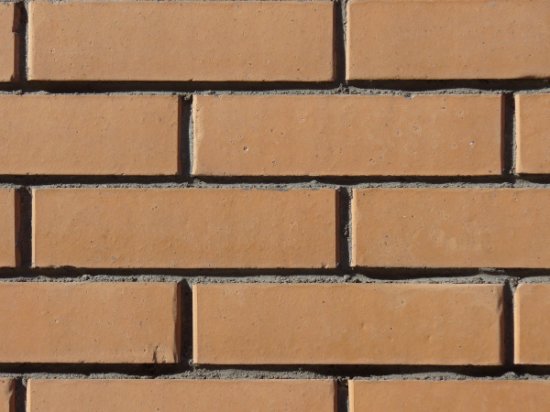 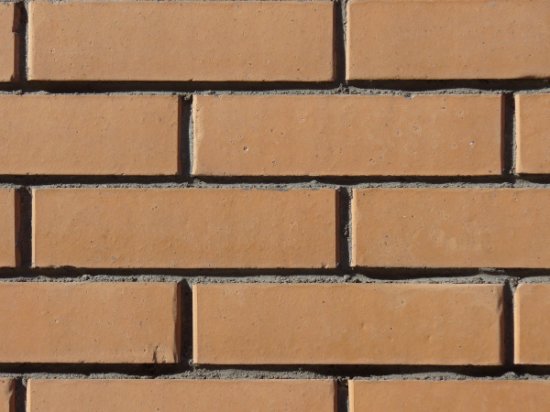 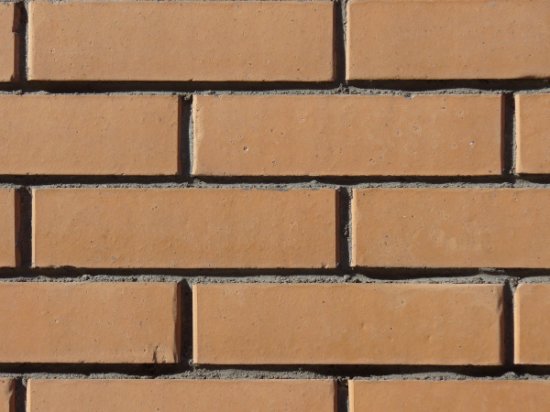 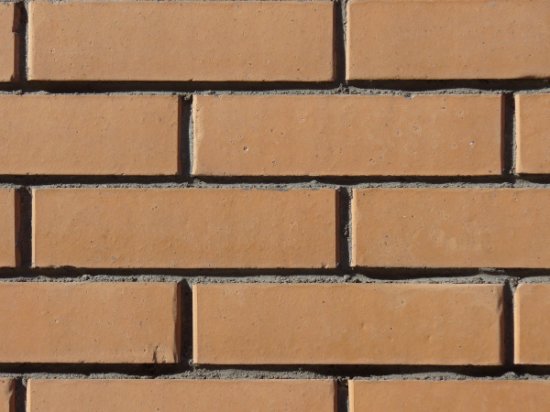 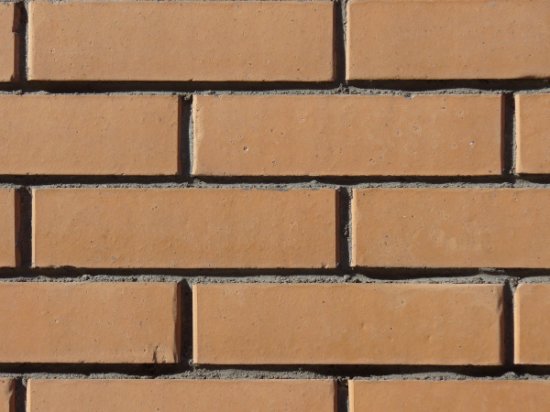 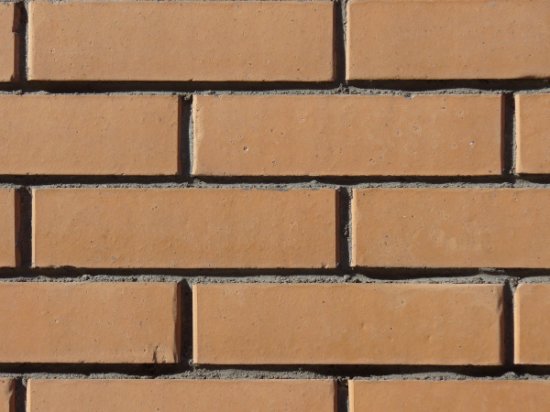 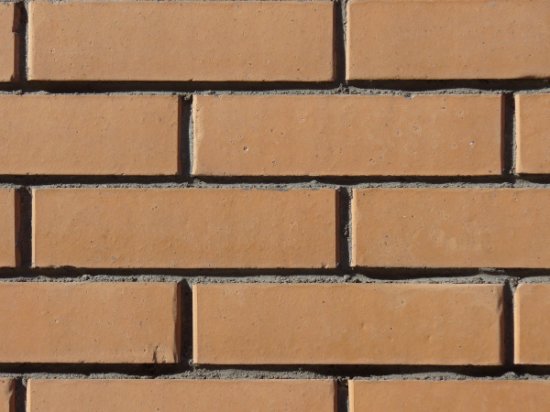 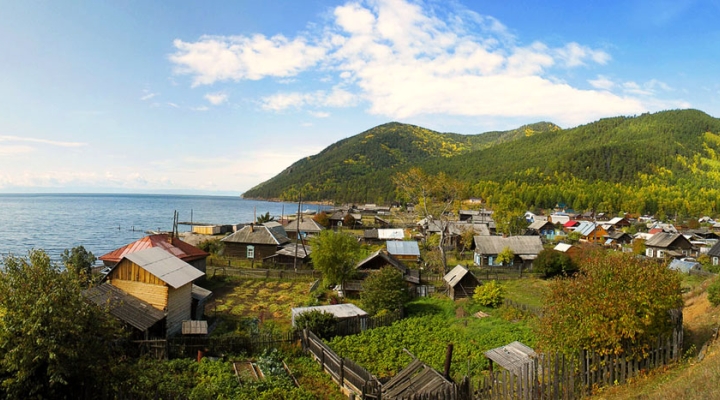 large
a            city
ARE
THEY
DIFFE
RENT
:
THE
COUN
TRY
AND
THE
CITY
?
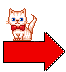 small
a           country
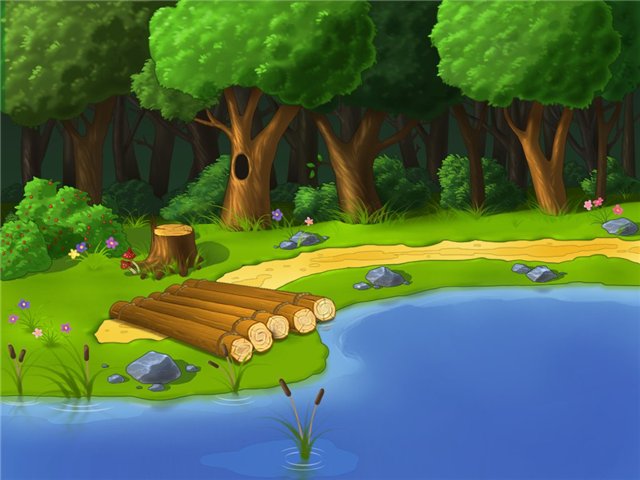 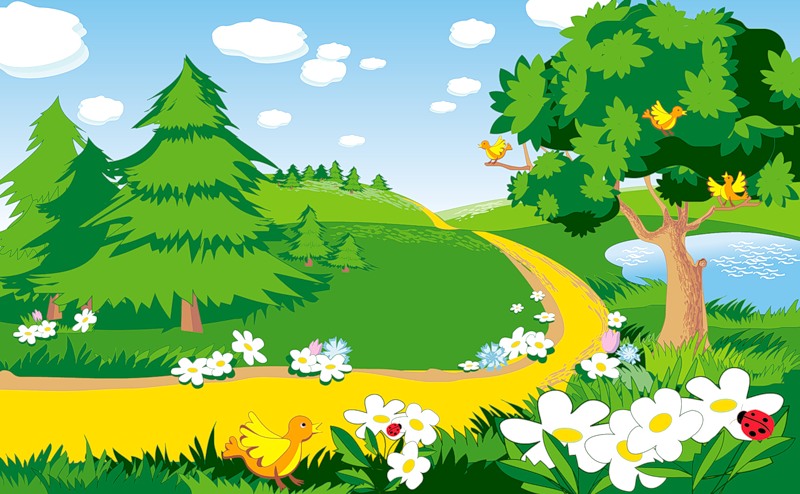 a road
a river
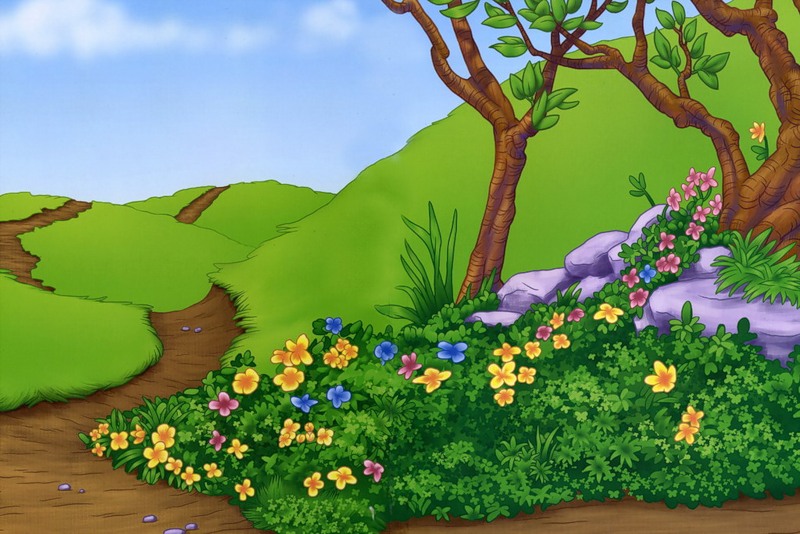 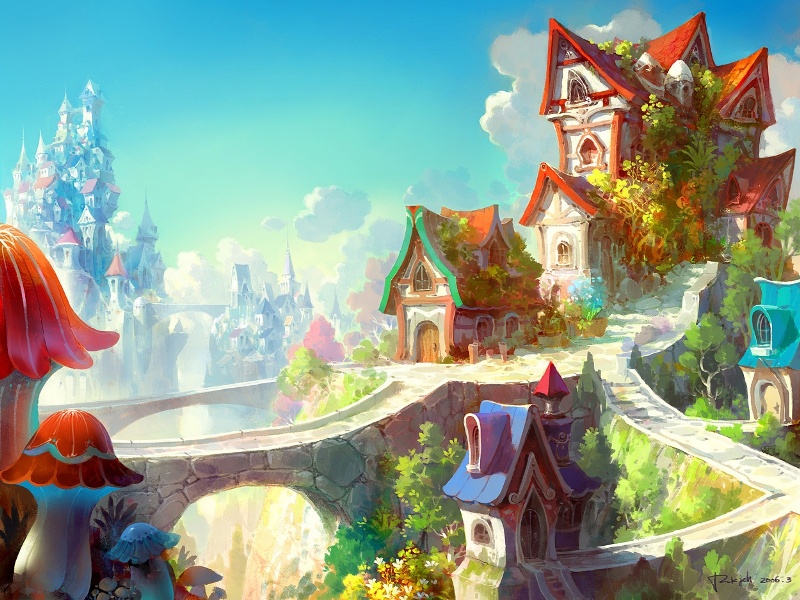 the hills
the country Adjectives
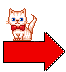 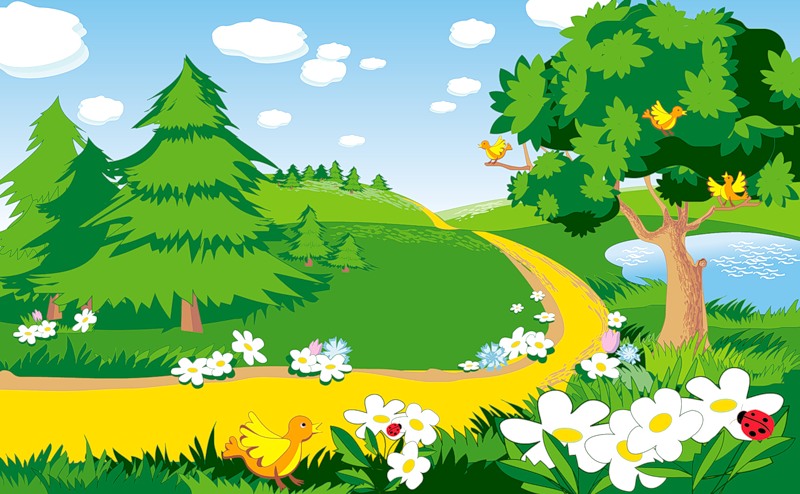 weather
погода
cloudy
облачно, облачный
солнечно, солнечный
sunny
windy
ветрено, ветреный
холодно, хололный
cold
rainy
дождливо, дождливый
warm
тепло, теплый
hot
жарко, жаркий
snowy
снежно, снежный
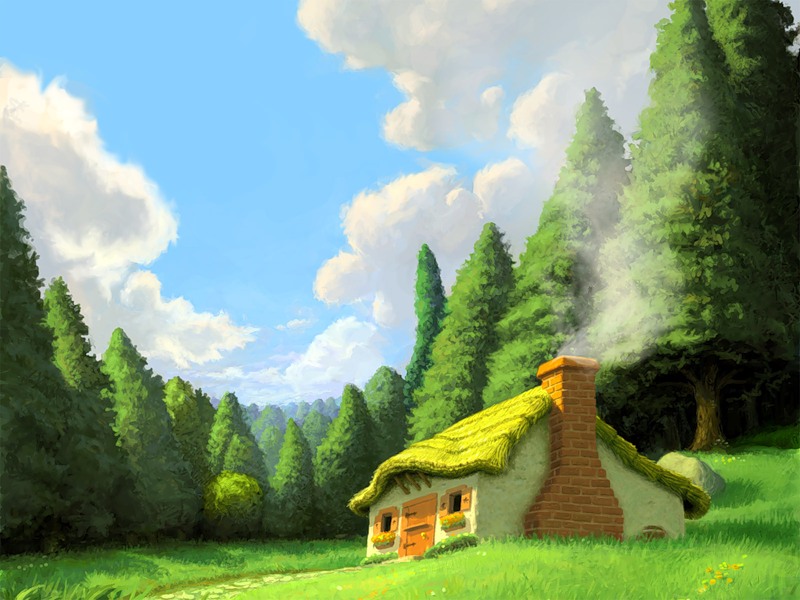 What a pity!        Как жаль!
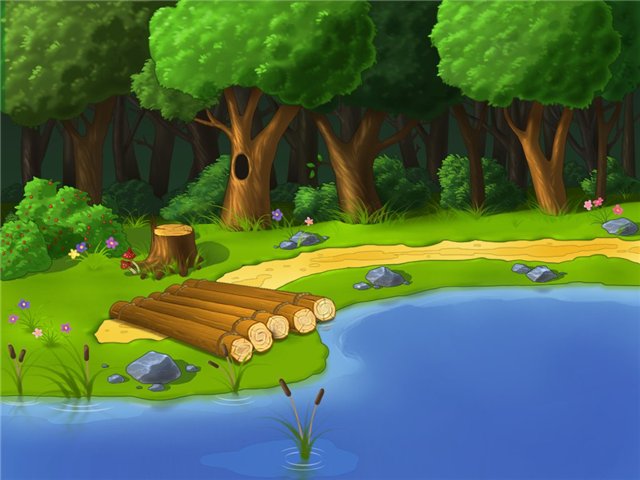 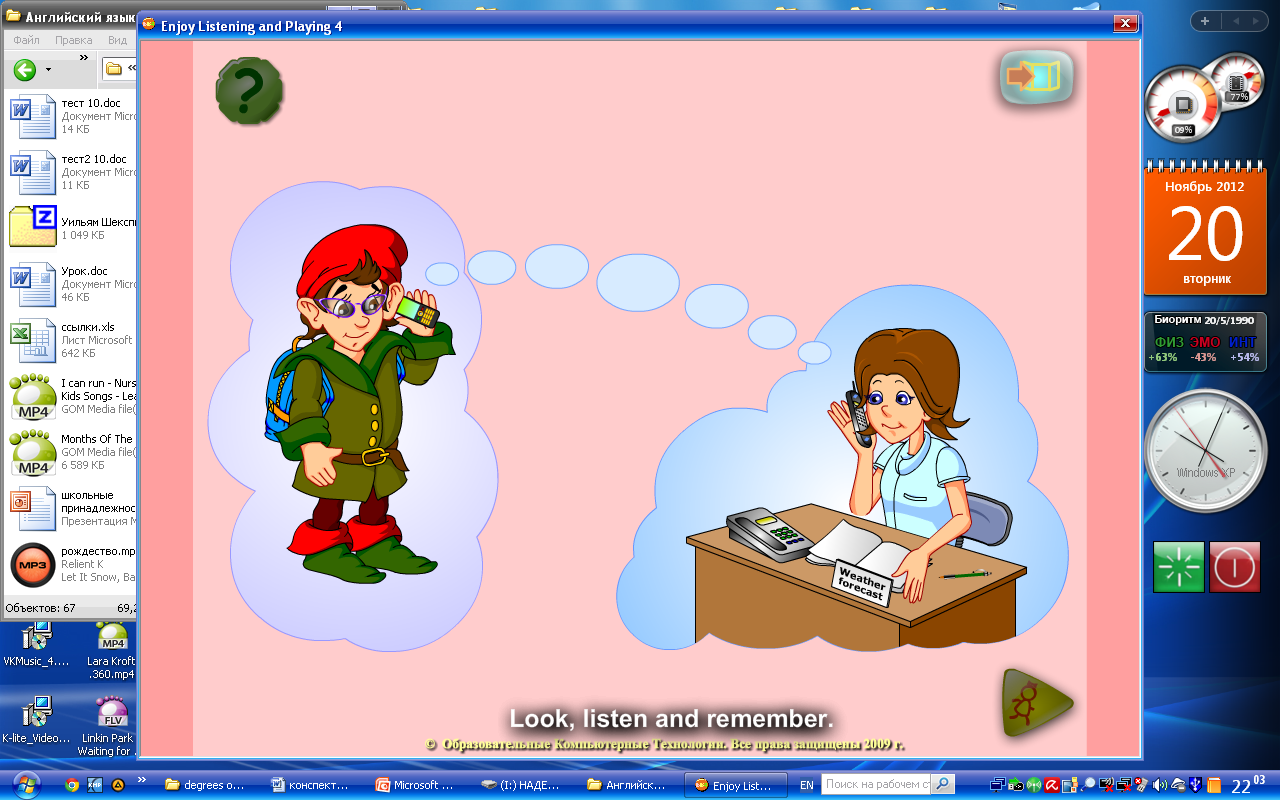 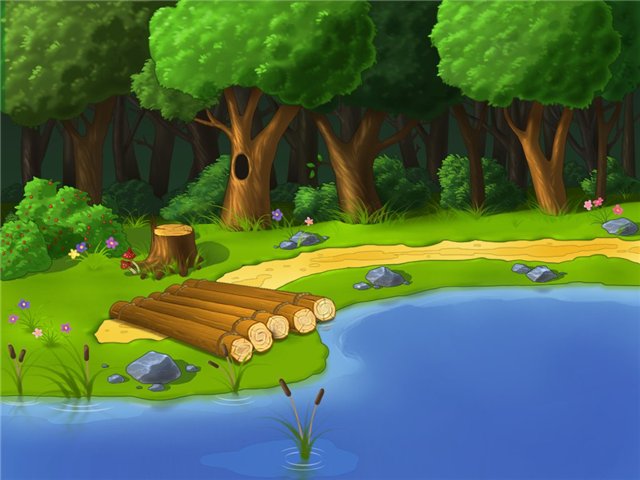 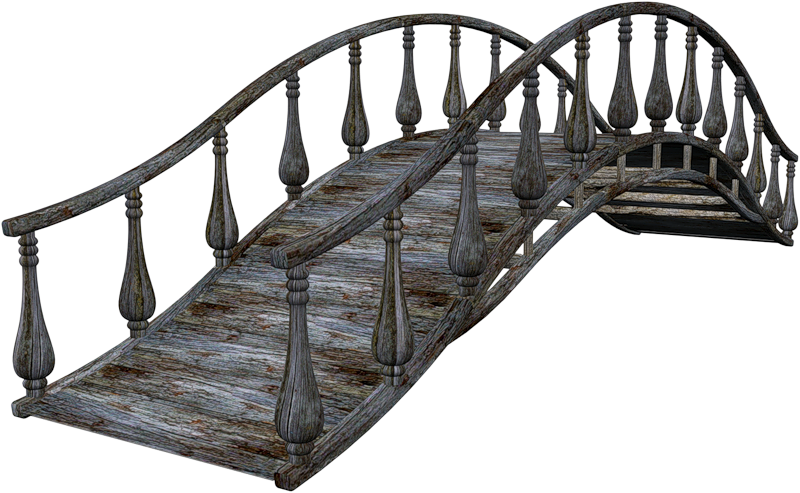 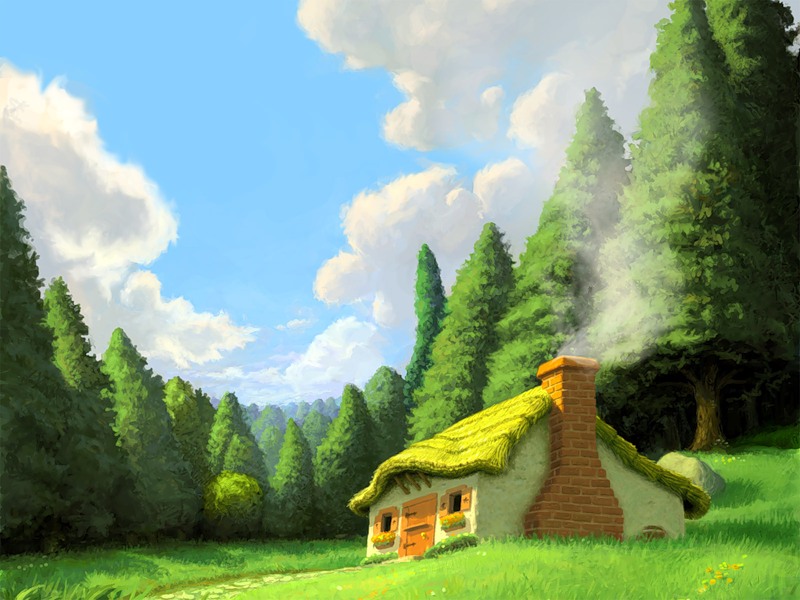 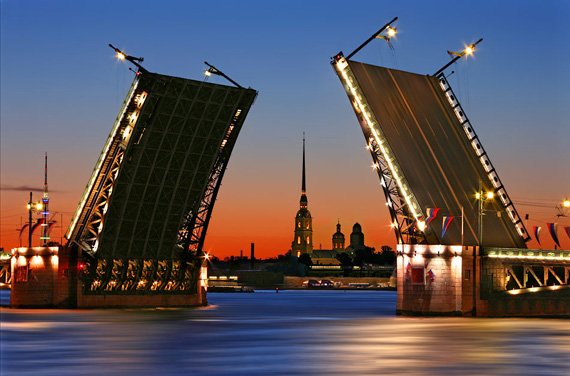 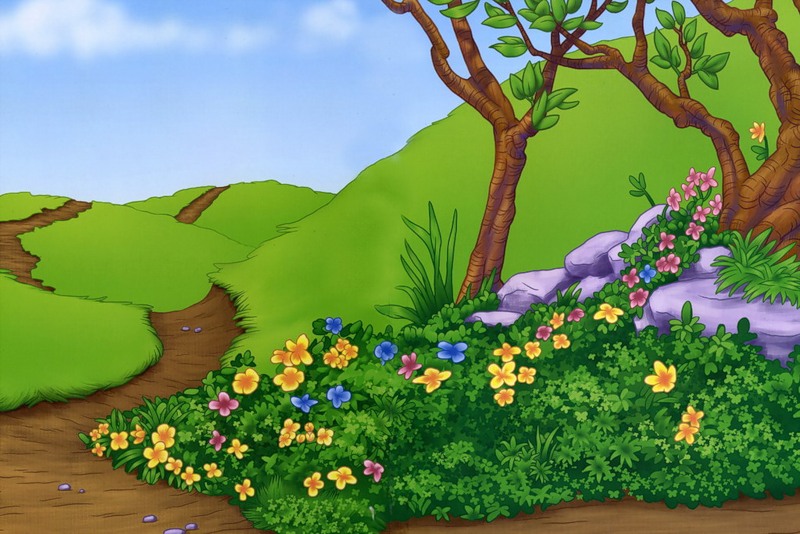 St Petersburg [sǝnt ‘pi:tǝz,bɜ:g]
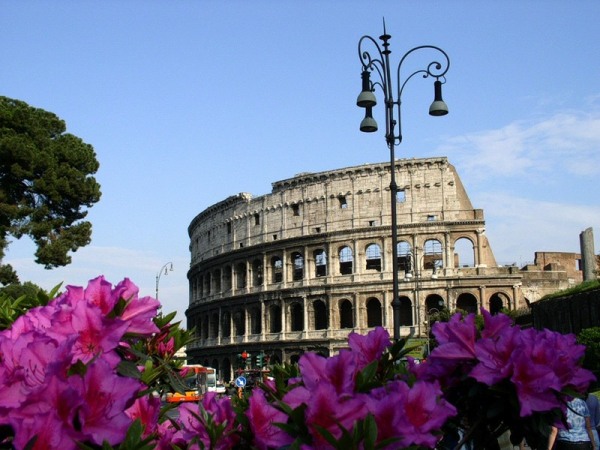 Rome [rǝum]
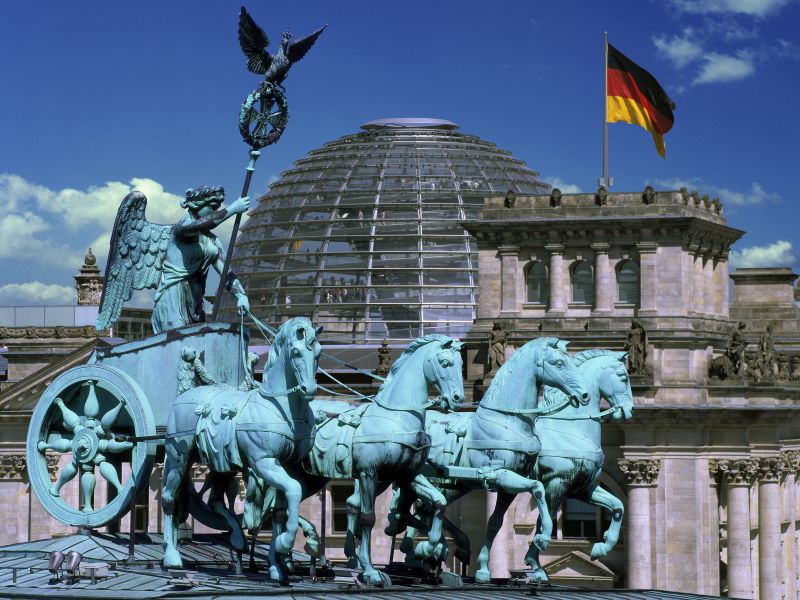 Berlin [bɜ:’lin]
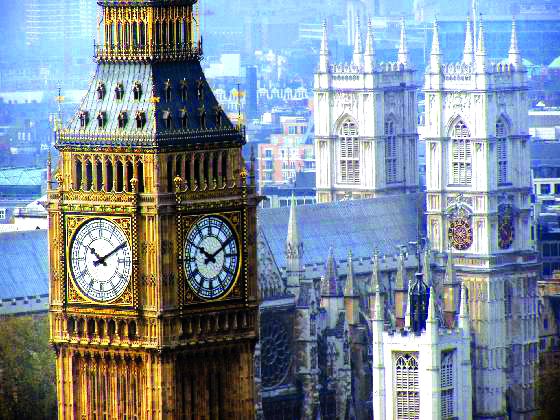 London [‘lʌndǝn]
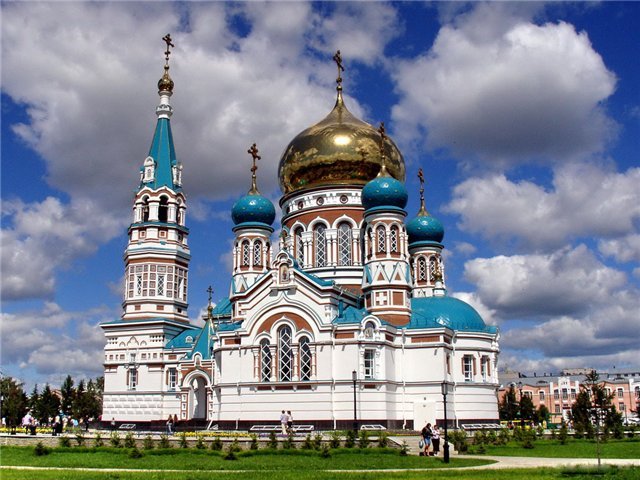 Omsk [omsk]
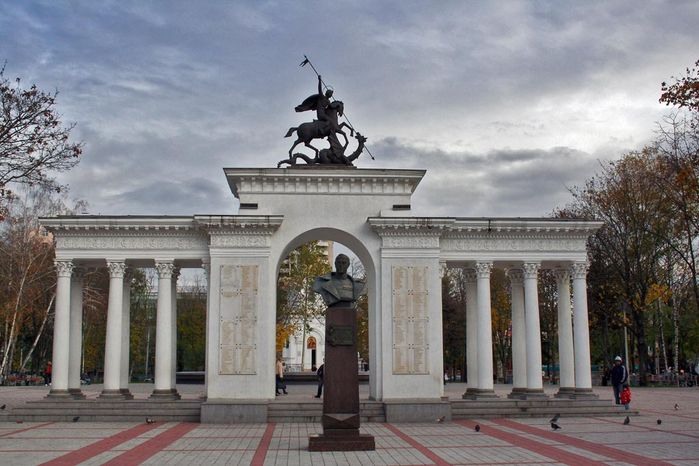 Krasnodar [,kra:snǝ’da:]
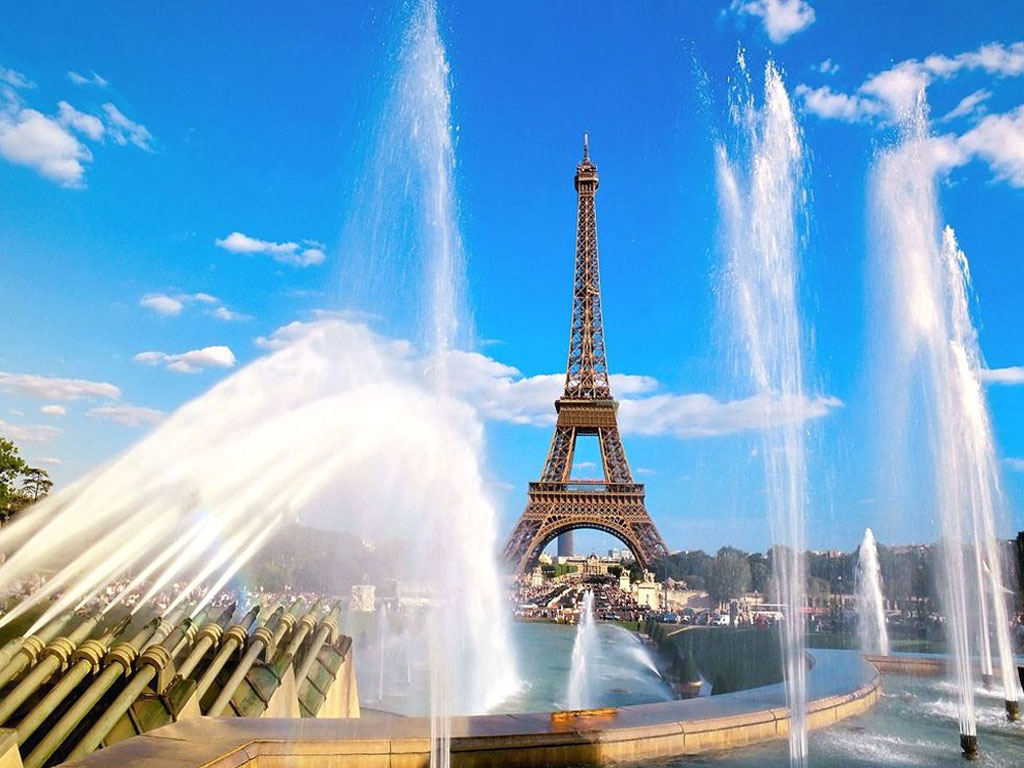 Paris [‘pæris]
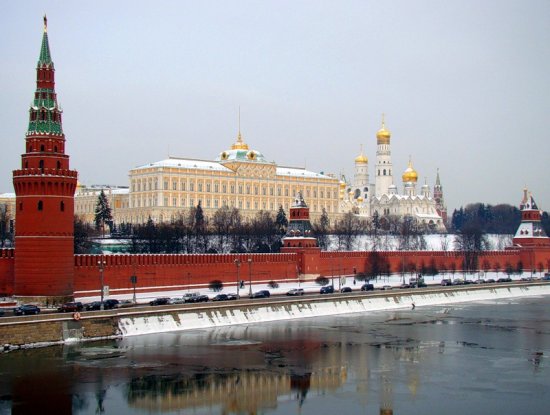 Moscow [‘moskǝu]
St Petersburg [sǝnt ‘pi:tǝz,bɜ:g]
Rome [rǝum]
Berlin [bɜ:’lin]
London [‘lʌndǝn]
Omsk [omsk]
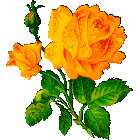 Krasnodar [,kra:snǝ’da:]
Paris [‘pæris]
Moscow [‘moskǝu]
- What is the weather like in …?
- It’s …
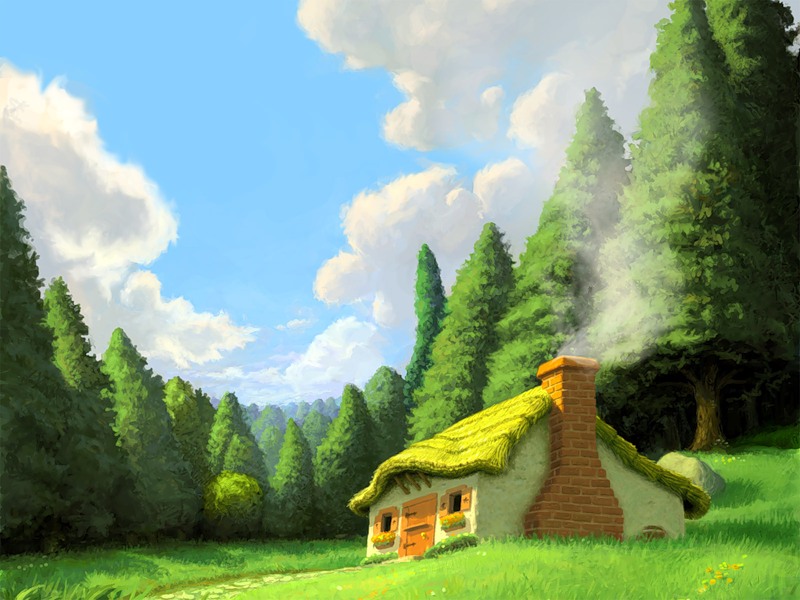 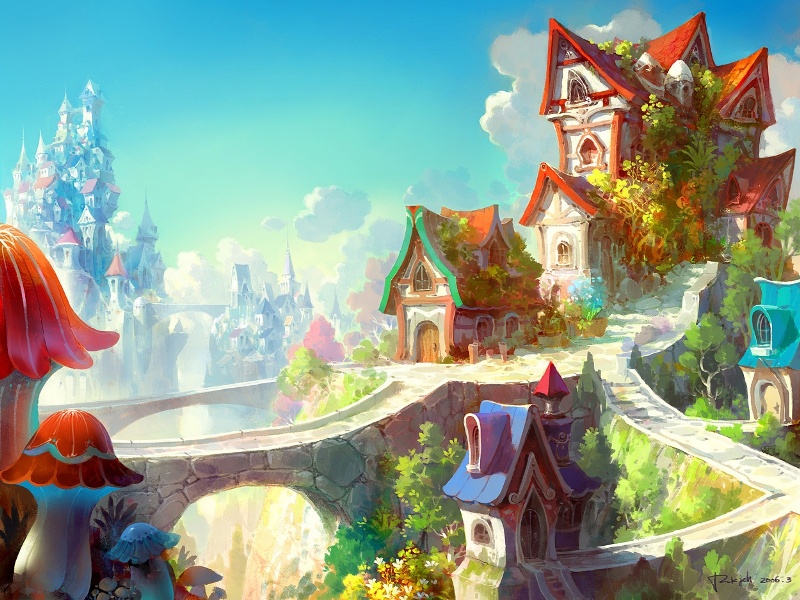 Adjectives
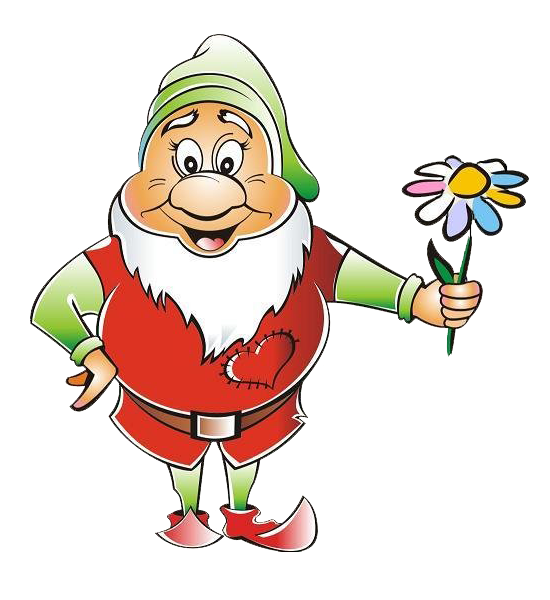 - er
the
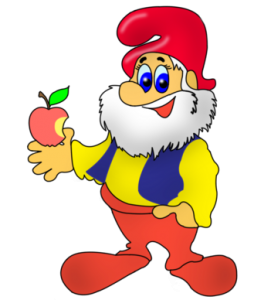 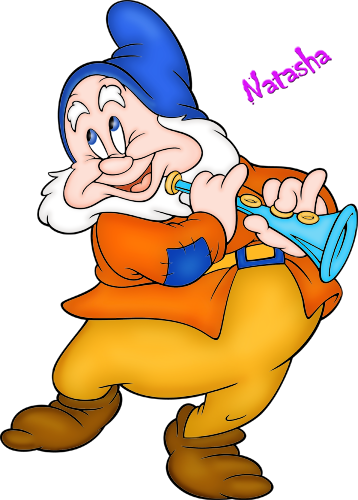 - est
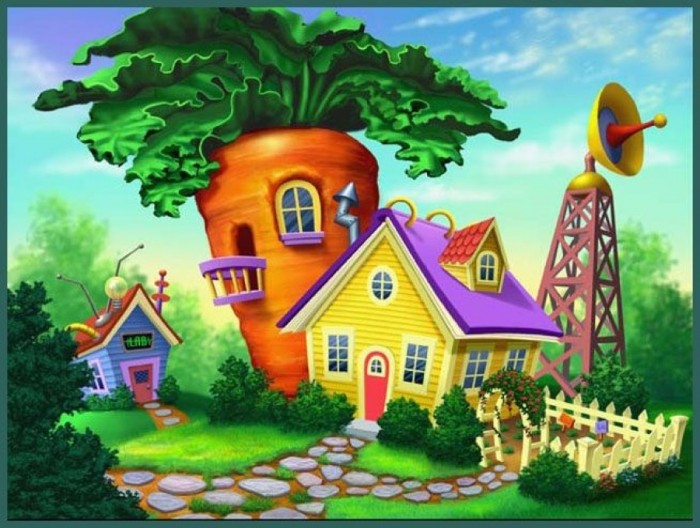 The Superlative degree
The Сomparative degree
the
-est
-er
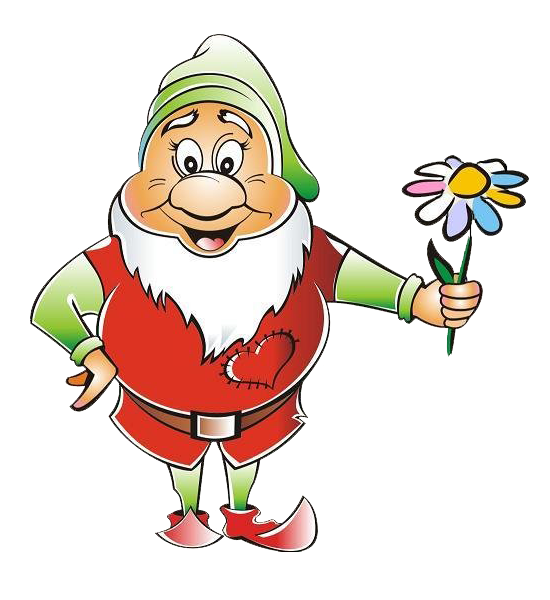 - er
the
- est
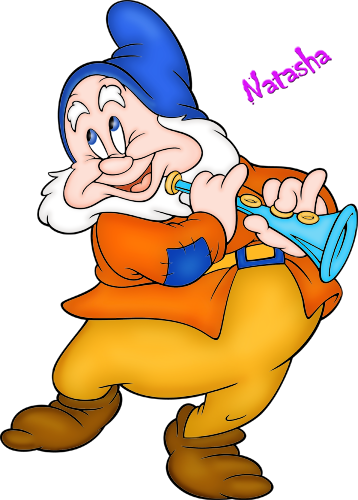 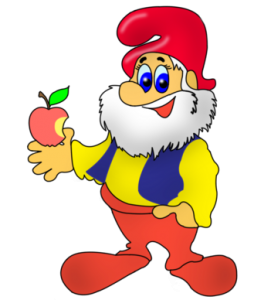 small
the
small
est
er
small
- er
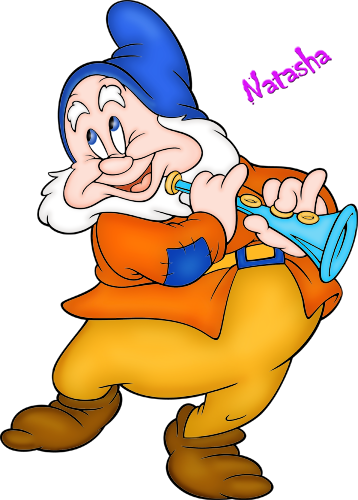 the
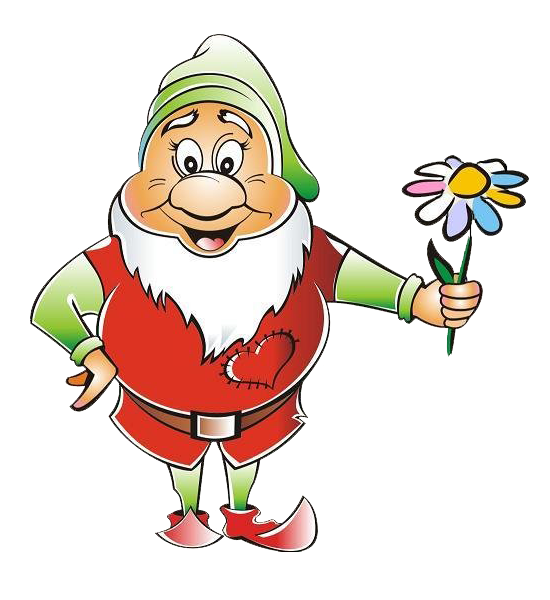 - est
bigg
er
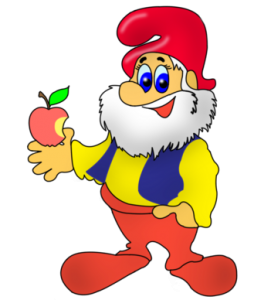 the
bigg
est
big
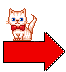 easier
happier
the hottest
the happiest
the bravest
colder
take off [teik of] - снимать
coat [kǝut] - пальто
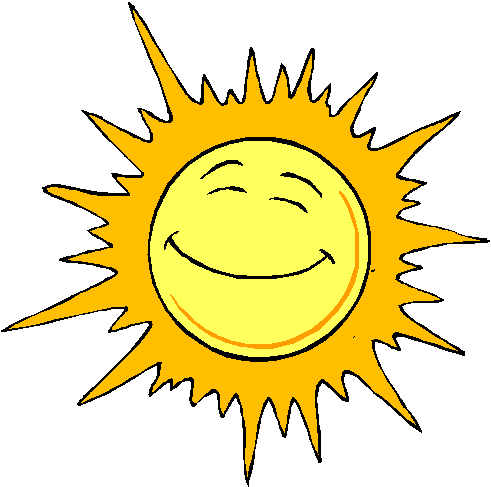 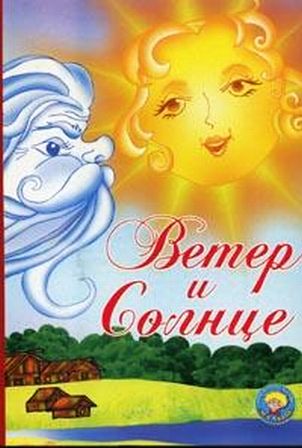 “Which is stronger?”
The Sun is stronger!
p.22 ex.6(wb)
p. 38 learn the rule
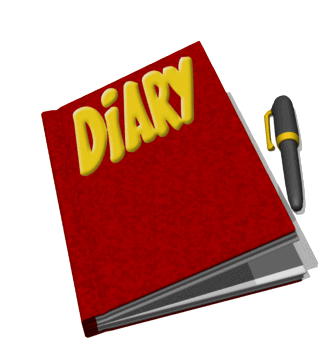 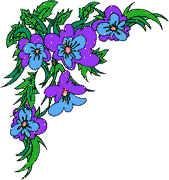 You are the smartest pupils!
The lesson is over. Good bye!
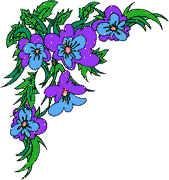